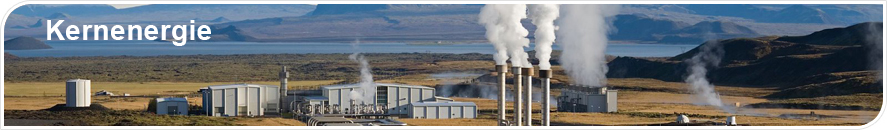 Kernenergie
De bouw van een nieuwe kerncentrale is een goed idee.
Inhoud
Algemeen
Kernenergie in Nederland
Voordelen/Nadelen
Toekomst
Mijn Mening
Vragen
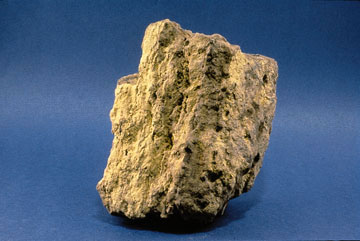 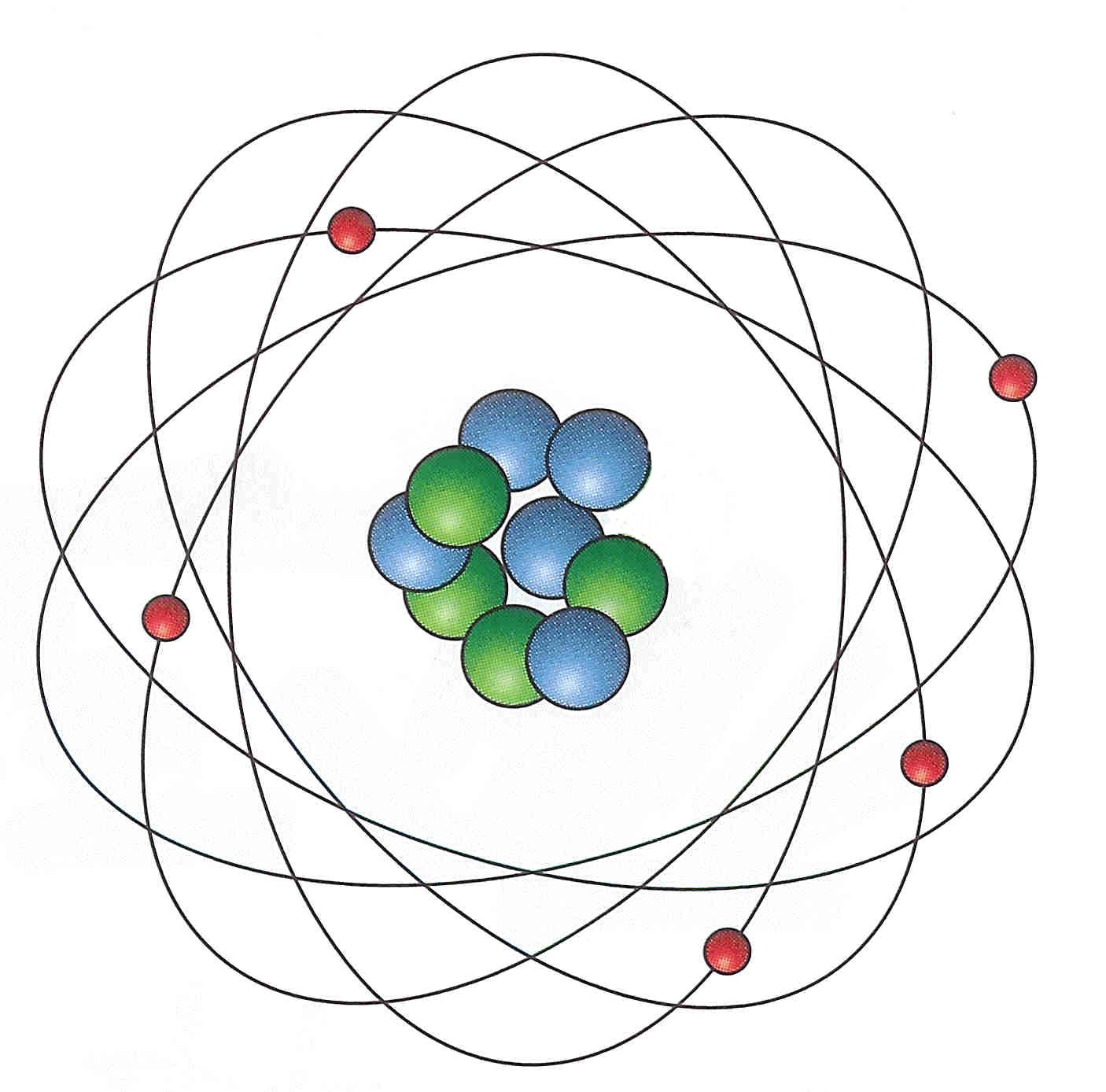 Algemeen
Kernenergie = De energie die vrijkomt door  de atoomkernen van uranium te splijten.
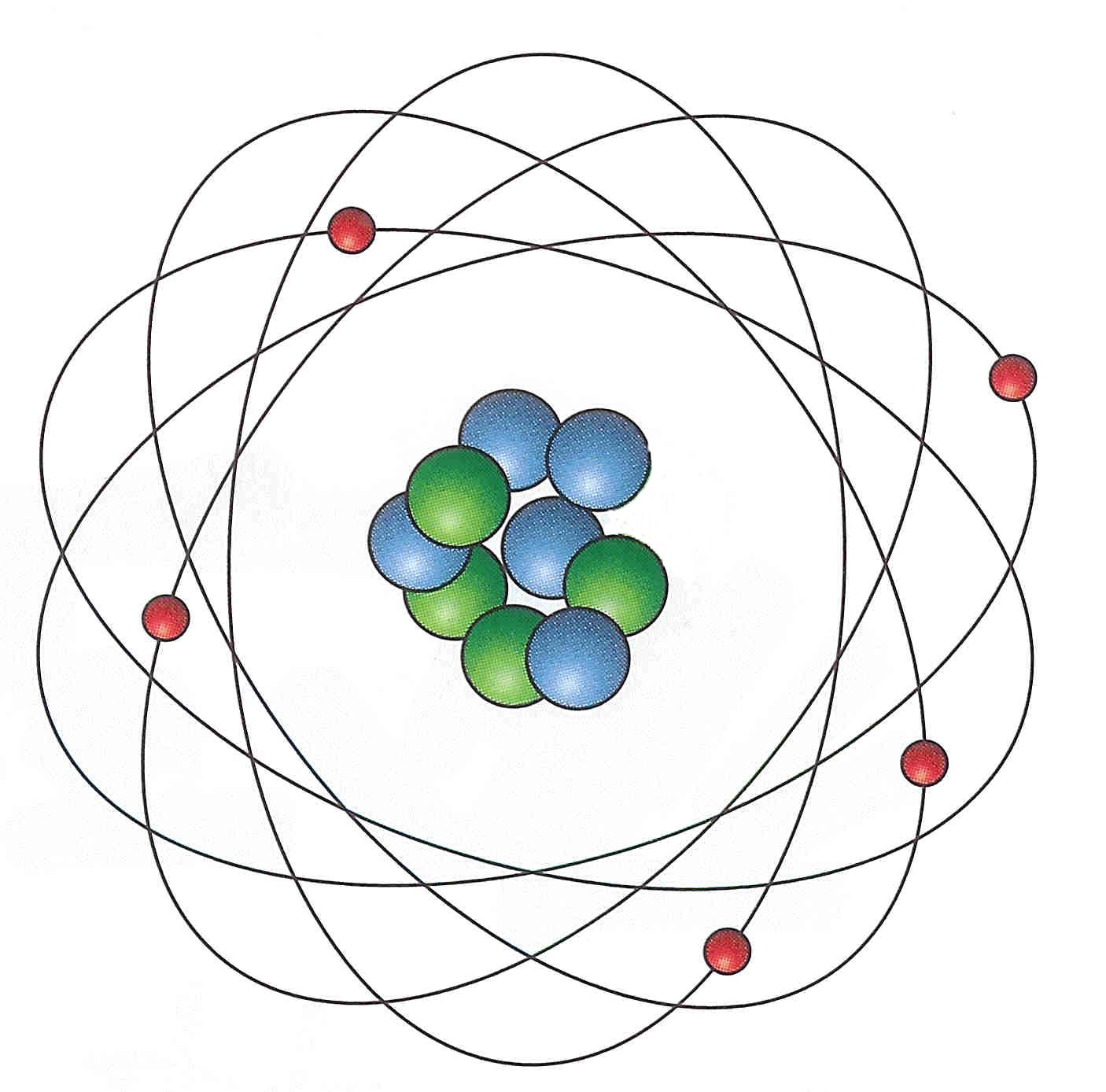 Kernenergie in Nederland
In Nederland is 10% van alle elektriciteit opgewekt in een kerncentrale.
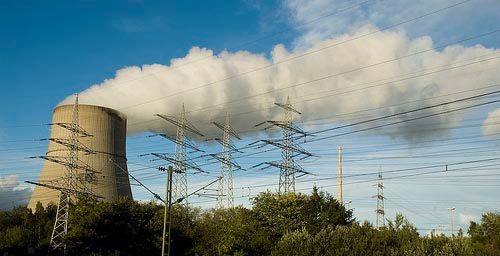 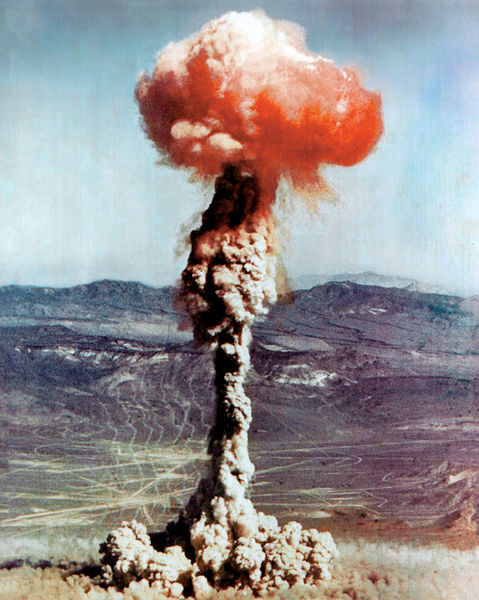 Voordelen/Nadelen
Minder afhankelijk van andere landen.
Uranium is goodkoop 
Geen CO2 uitstoot 

Radioactief Afval
Uiteindelijke kosten hoog
Misbruik
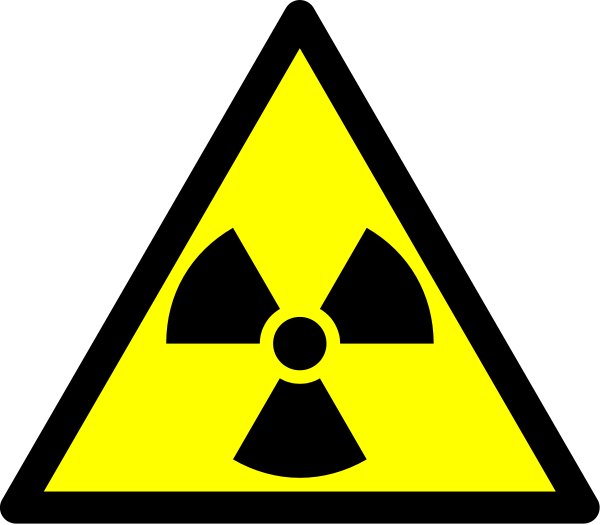 Toekomst
Plannen van de regering: Nieuwe kerncentrale 2015
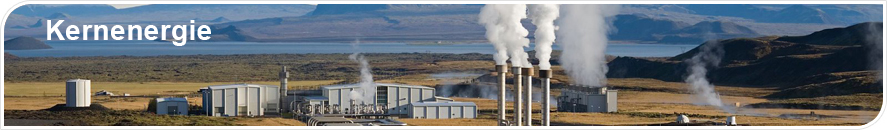 Mijn Mening
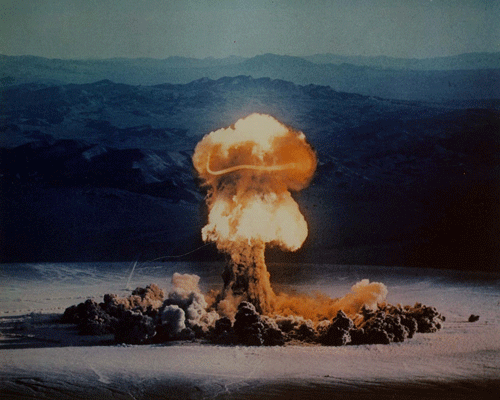 Vragen